LANDELIJKE NIERTRANSPLANTATIE RICHTLIJNEN
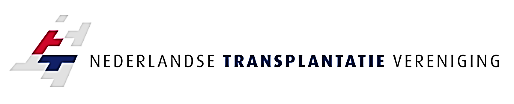 S. Azam Nurmohamed, internist-nefroloog  VU medisch centrum
Namens het Landelijk Overleg Nier Transplantatie (LONT)
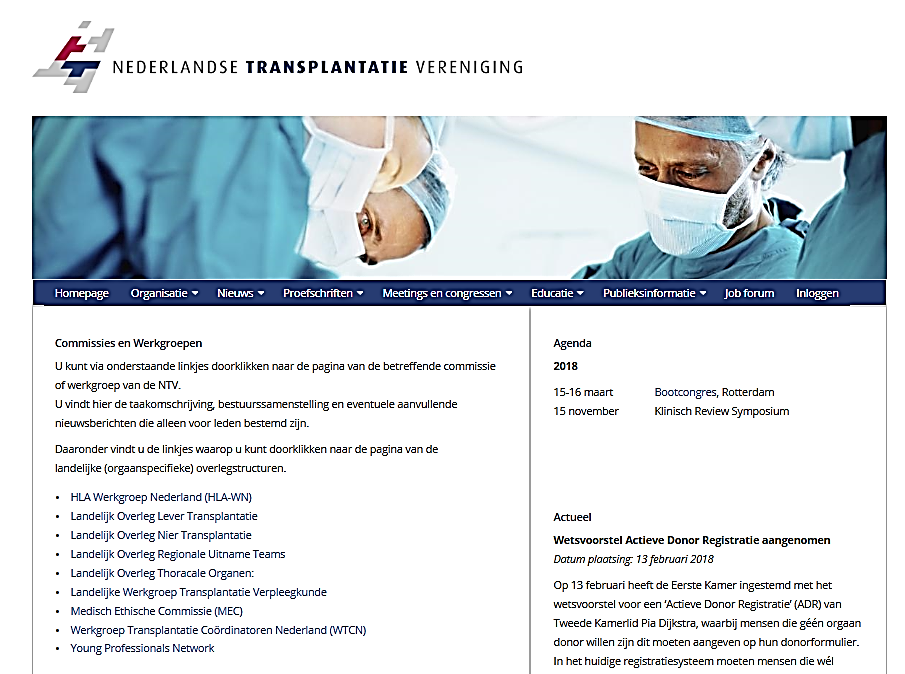 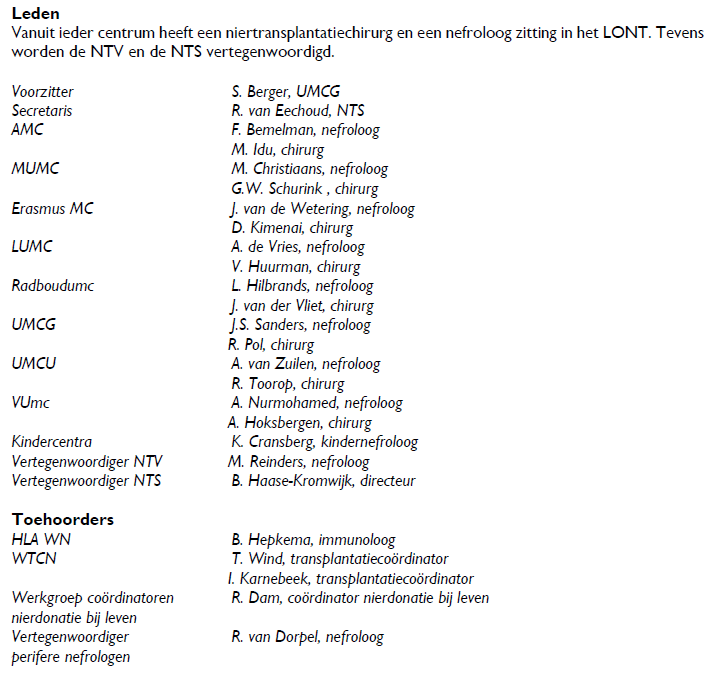 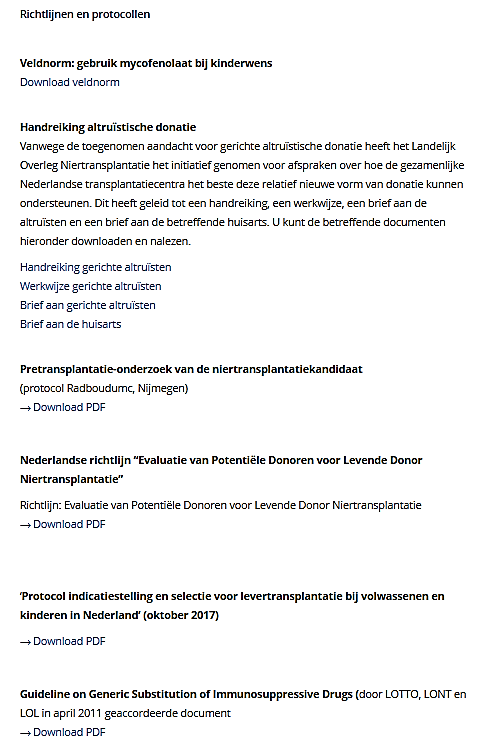 Alle richtlijnen op de website van NTV
30 juni 2015     Eerste telefonische vergadering LONT richtlijnenwerkgroep
Doel: ontwikkelen nieuwe richtlijnen; upgraden bestaande richtlijnen
NFN
NTV
NVVH
Kennisinstituut Medische Specialisten (KiMS): voor nu te ambitieus
Zo veel als mogelijk aansluitend op internationale richtlijnen (KDIGO, BTS, ERBP, CARI)
Gradering (SORT, GRADE)?
Patiëntenparticipatie
Relatie met onderzoek
Landelijke transplantatierichtlijnen: trajecten
operatie
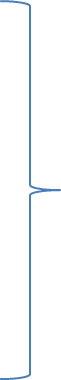 Voorbereiding ontvanger
Nazorg ontvanger
Nazorg ontvanger
Voorbereiding donor
0-12 maanden
UMC
Primaire verwijzer
Nazorg:
Immuunsuppressie: 
Inductie (TCD? IL2RB? Geen?)
Onderhoud: korte / lange termijn
Rejectie behandeling: m.n. ABMR
Protocollaire biopten?
CVRM (al dan niet in relatie tot immuunsuppressie)
Infectie surveillance
Maligniteit surveillance
CKD-MBD
Falend transplantaat
Operatie
Type anesthetica
Wel / geen mannitol
Manier van ureterstenting: dubbel J of splint?
Wel / geen perioperatieve antibiotica
Postoperatieve complicaties
Lymfocèle?
Urinelekkage?
Wondinfectie?
Herniatie?
Duur van CAD? 
Blaastraining? Mictiecystogram?
Landelijke transplantatierichtlijnen: Onderwerpen
Ontvanger: screening en voorbereiding

Donor: screening levende nierdonoren

Antibody incompatibele transplantatie en rejectiebehandeling

PTDM en cardiovasculaire preventie

Algemene richtlijn nazorg transplantatie

Posttransplantatie botziekte

Infecties
“heel veel werk” voor een kleine club nefrologen. UItdagend om consensus te krijgen in 8 centra als het onderwerpen betreffen waar geen “evidence” voor bestaat!.
In eerste instantie uitwerken van 4 richtlijnen
Operatie richtlijnen zijn voorlopig “geparkeerd”.
Bootcongres maart 2017
Presentatie discussiepunten concepten
Ontvanger: screening en voorbereiding

Donor: screening levende nierdonoren

PTDM en cardiovasculaire preventie

Botziekte na niertransplantatie
Landelijke transplantatie richtlijnen: voorbereiding
Landelijke transplantatie richtlijnen: nazorg
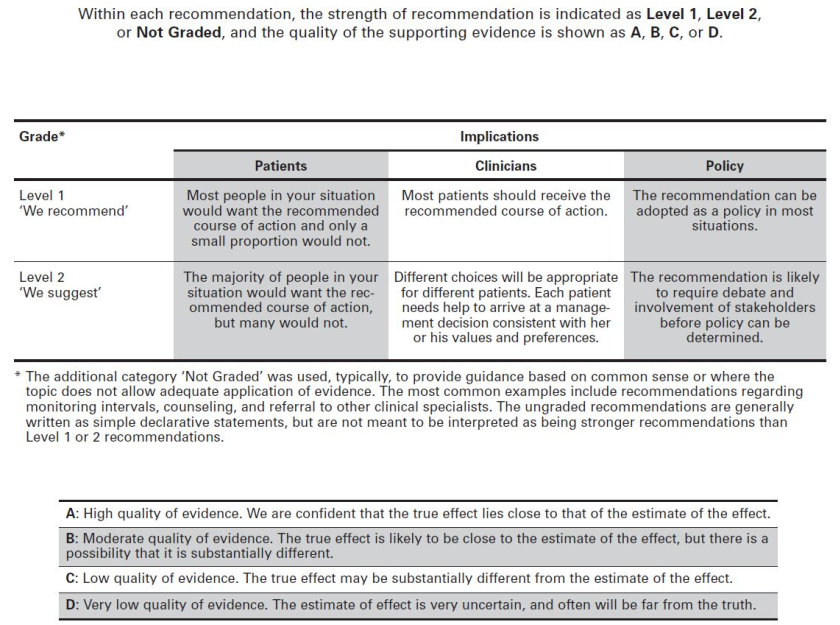 GRADE
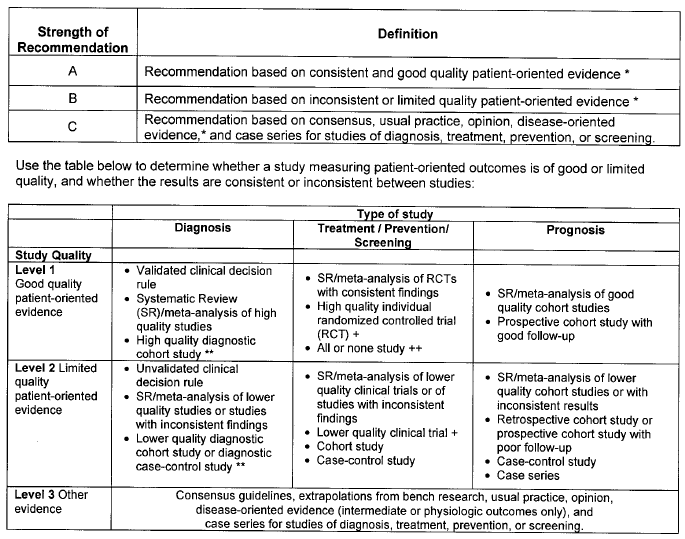 SORT
Landelijke transplantatie richtlijnen
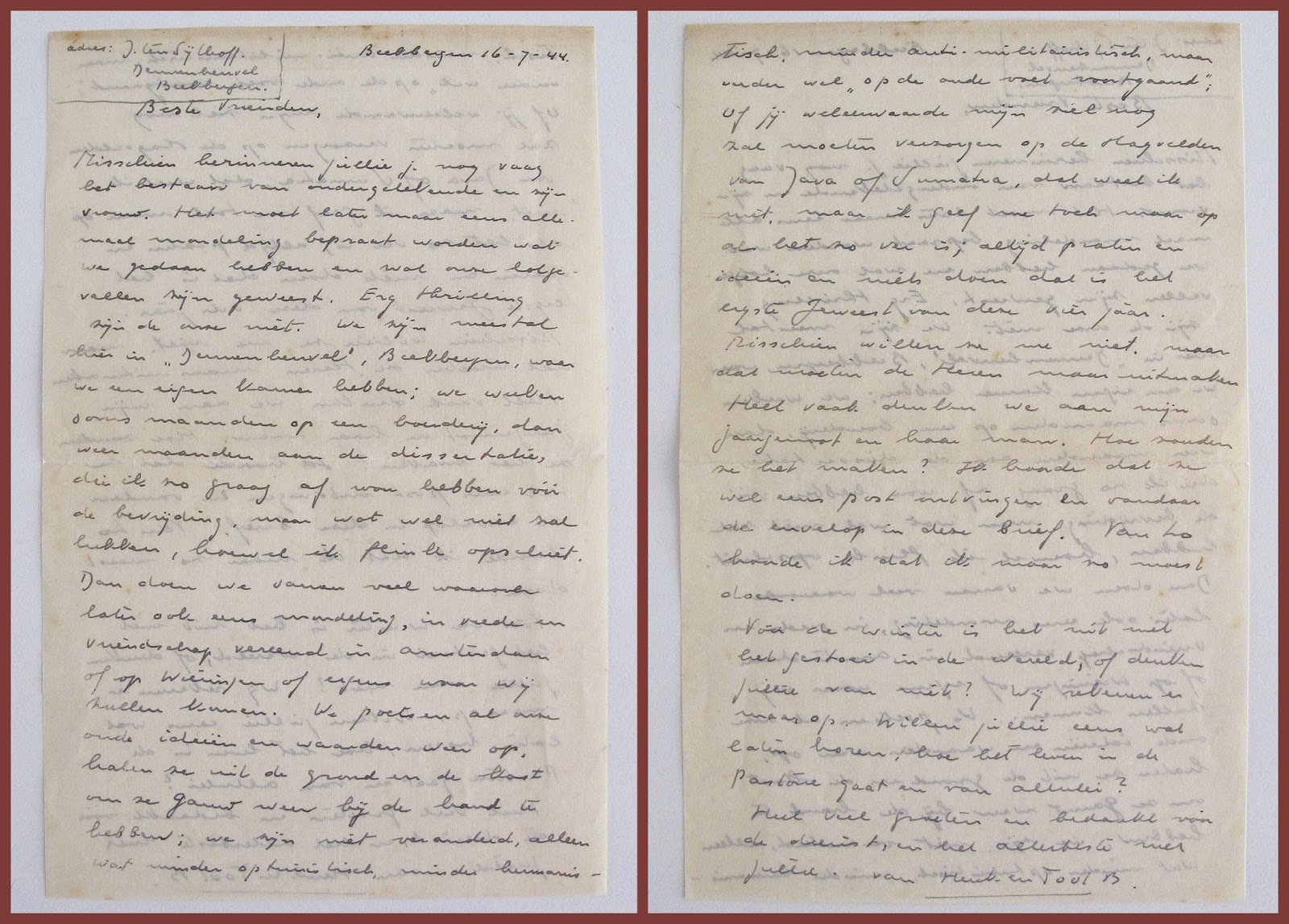 Eerst maar opstellen van een discussiestuk en verkrijgen van consenus. Nog geen “GRADE” danwel “SORT” gradering
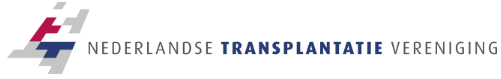 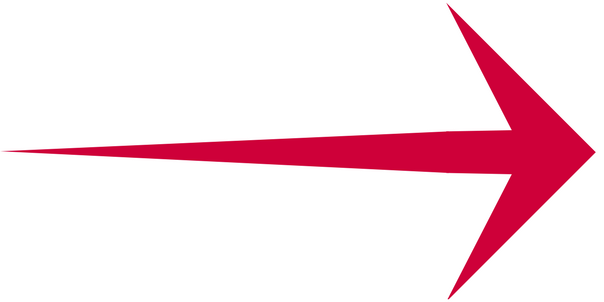 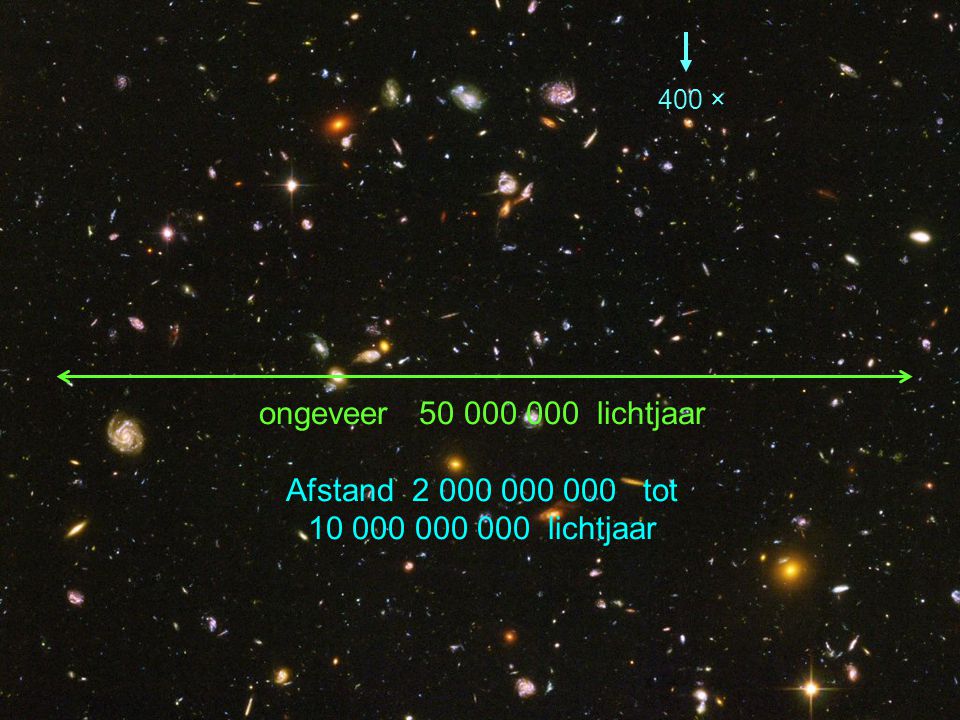 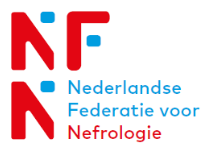 NTV heeft enkele lichtjaren achterstand op de NFN
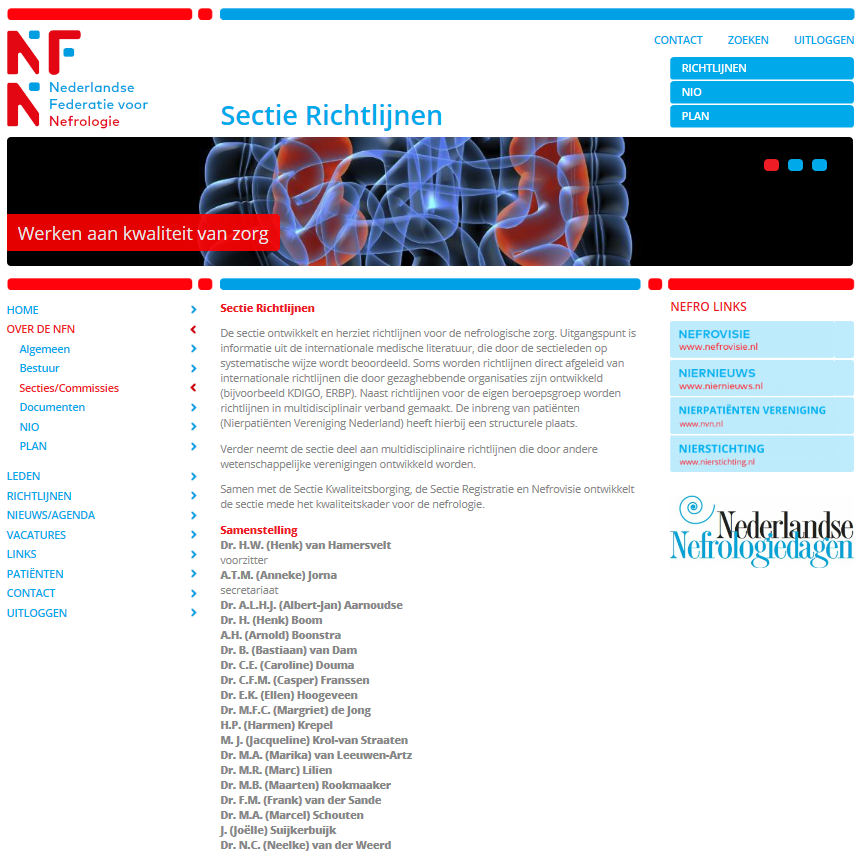 NTV heeft geen RLC
Het LONT is verantwoordelijk voor transplantatierichtlijnen (“kleine club”)
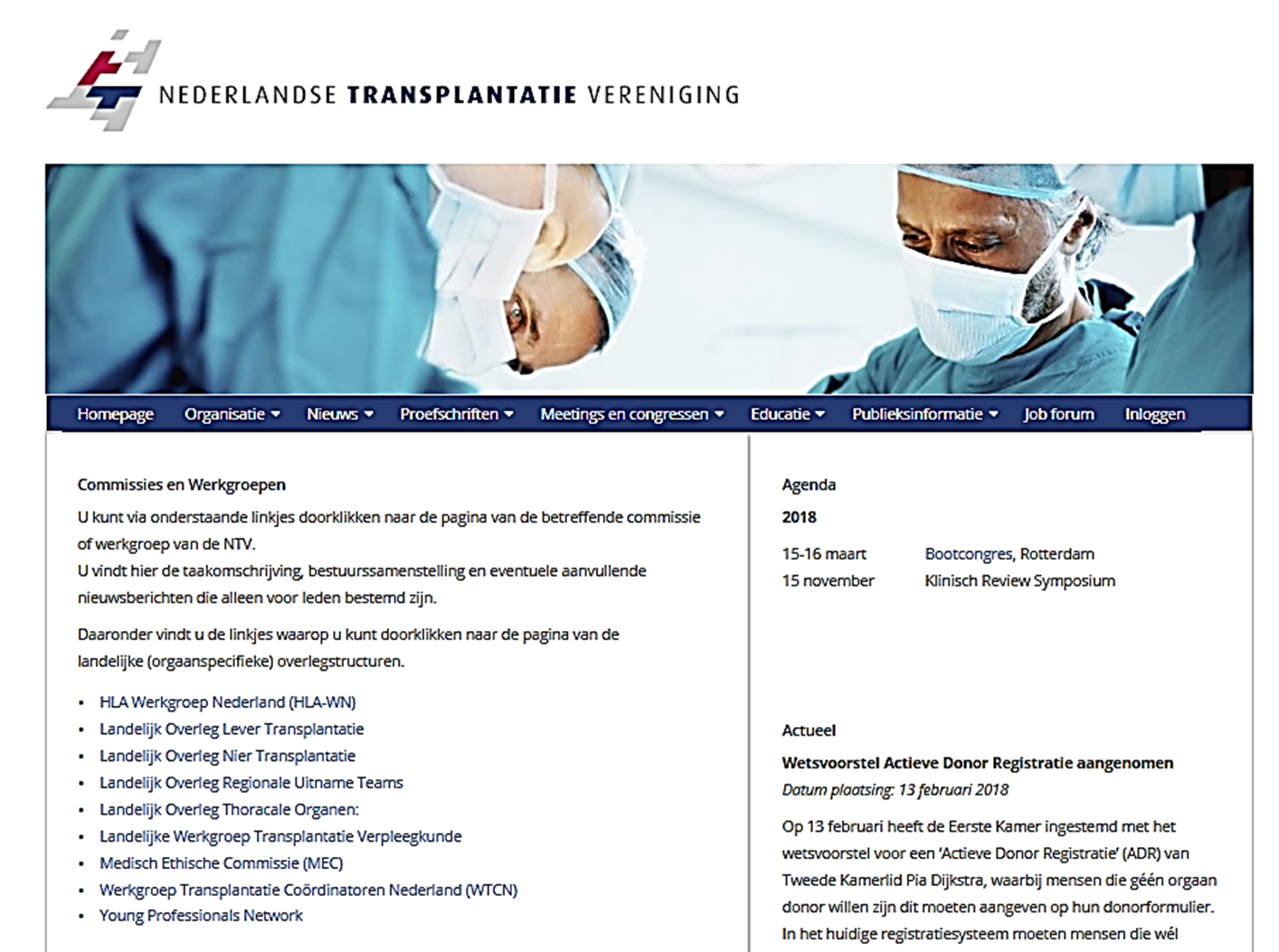 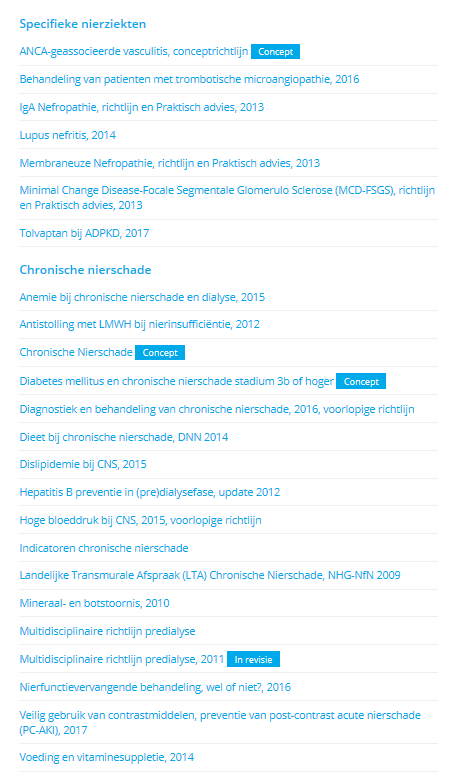 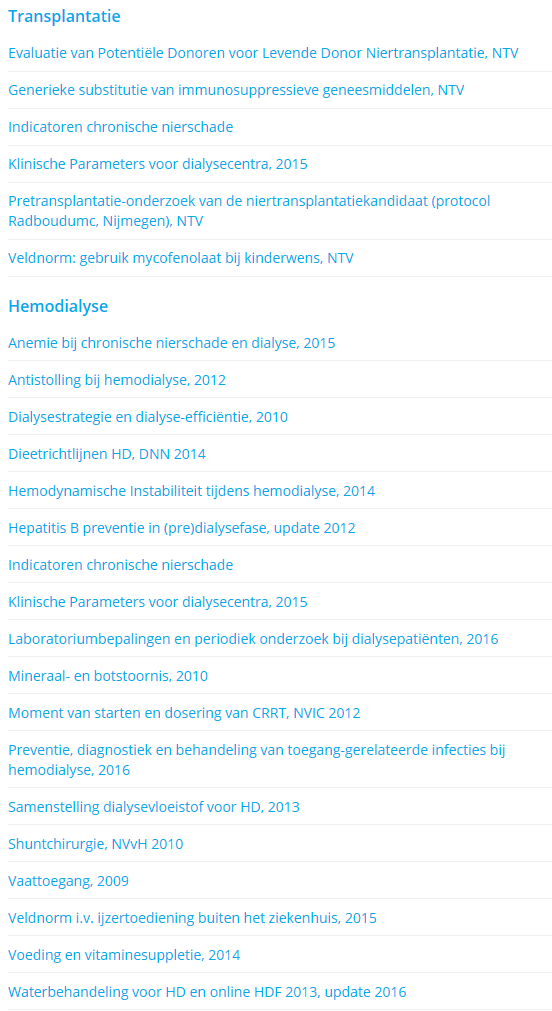 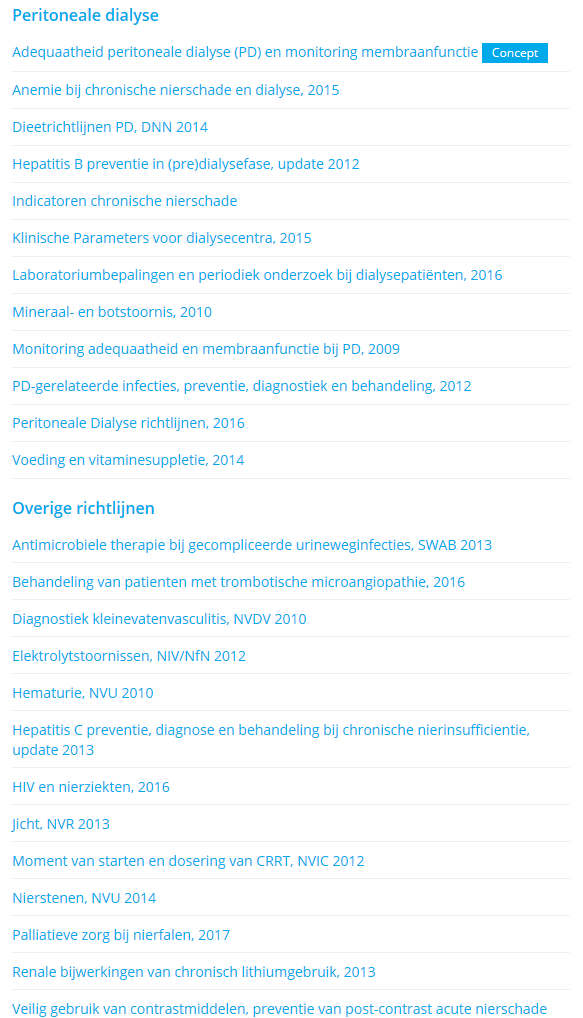 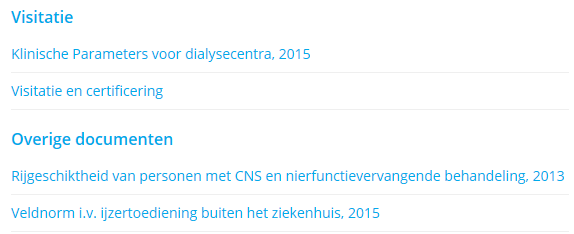 NFN heeft ca 80 richtlijnen
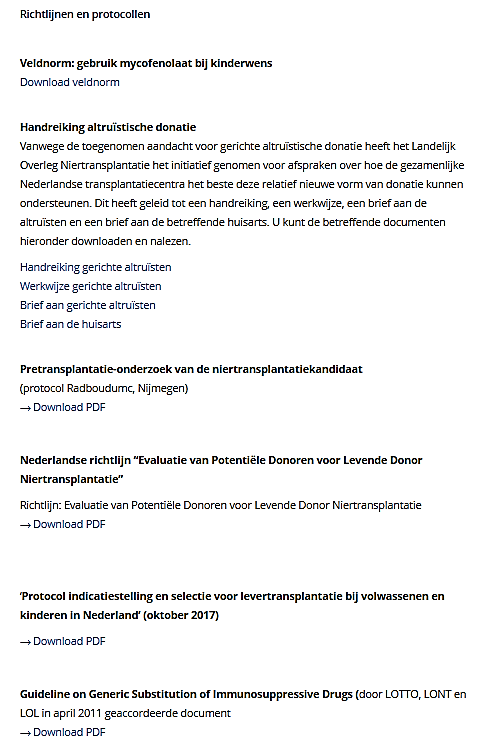 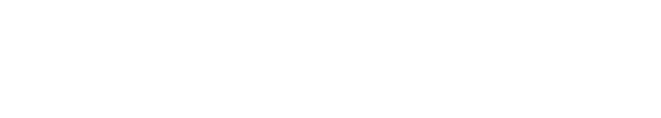 2016
LONT: Slechts 4, en ook deels gedateerde richtlijnen
2012
2007
2011
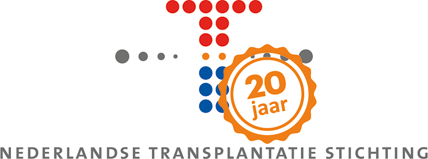 Samenwerking 8 transplantatiecentra in NL !
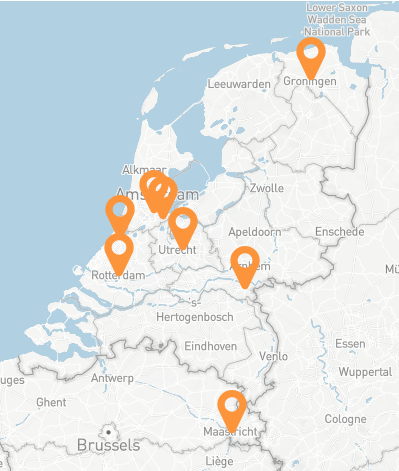 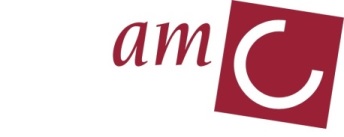 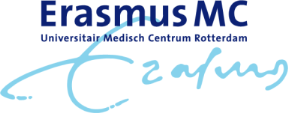 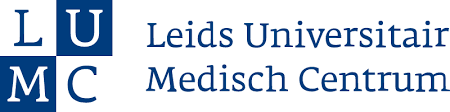 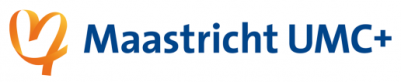 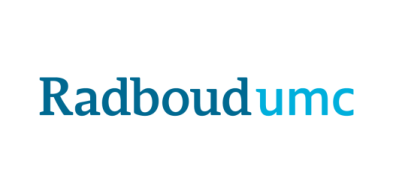 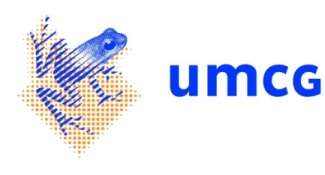 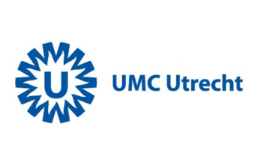 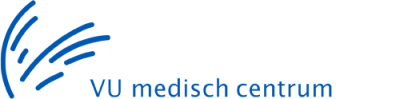 Landelijke transplantatierichtlijnen: stappenplan
Aanloop naar LONT Oktober 2018: bespreken 4 onderwerpen
Voorbereiding levende donor
Voorbereiding ontvanger
Botziekte na niertransplantatie
PTDM
 Becommentariëring RLC
Aanloop naar LONT maart 2019: bespreken 7 onderwerpen
Monitoring allograft functie
Immuunsuppressie
Rejectiebehandeling, HLAi en AB0i
CVRM
Surveillance infectie
Surveillance maligniteit
Beleid bij falend transplantaat
 Becommentariëring RLC
Landelijke transplantatierichtlijnen: conclusie
Plan voor ontwikkeling landelijke transplantatierichtlijnen
Grote achterstand
Beginfase
Samenwerking 8 transplantatiecentra wordt steeds beter
Ieder centrum is eigenaar van een domein (het geheel blijft een kleine club)
Hopelijk 2018/2019 afronding conceptversies (eerder is zeker niet haalbaar)
Doorontwikkeling na opstellen van discussiestuk